Cycle to cycle hysteresis and Timing issues?  as seen from BPMs R.Singh and S.H Mirza
What are these kinks on dipole ramp and the associated beam loss?
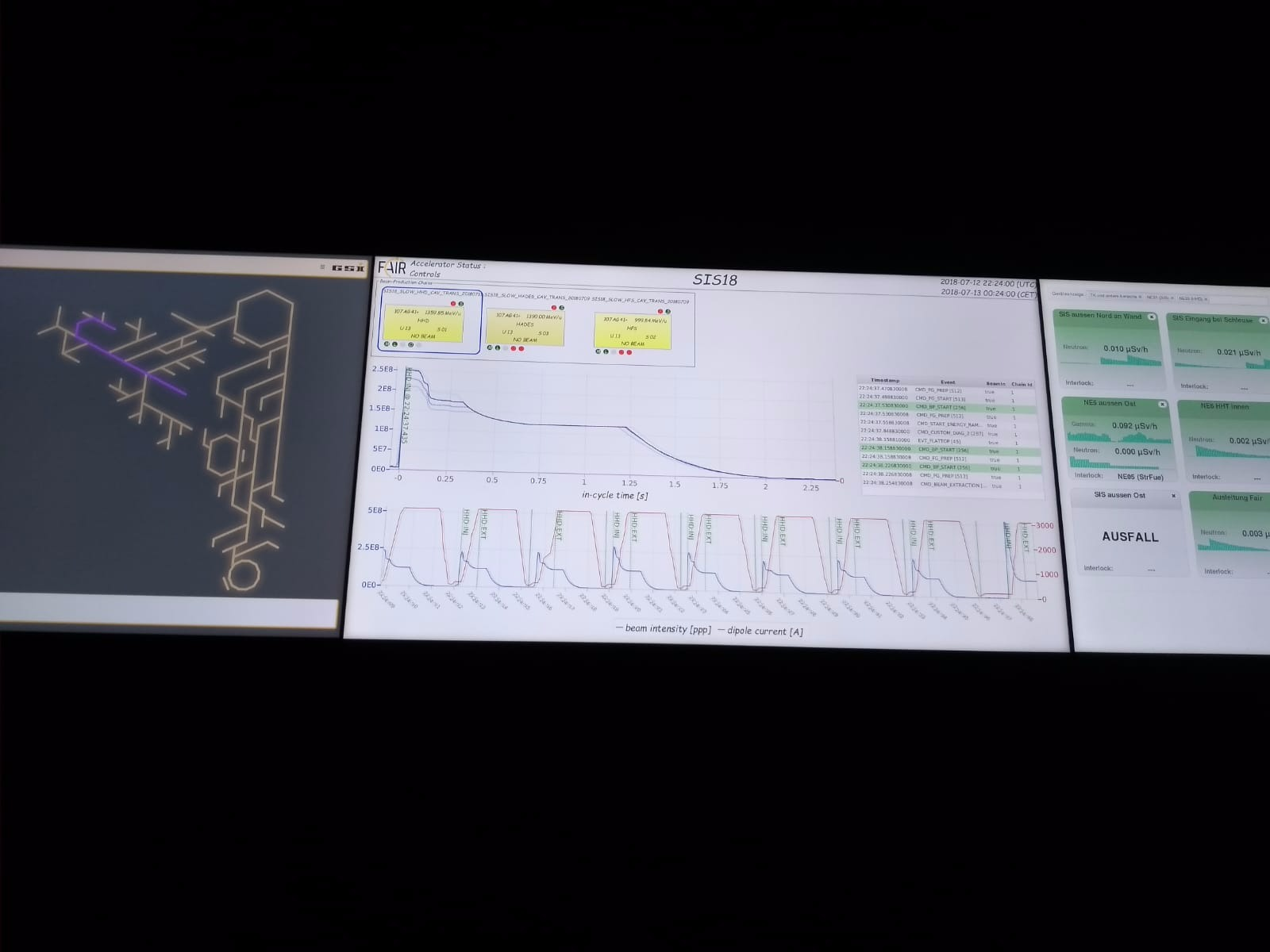 higher injection
Red: Dipole ramp
Timing?
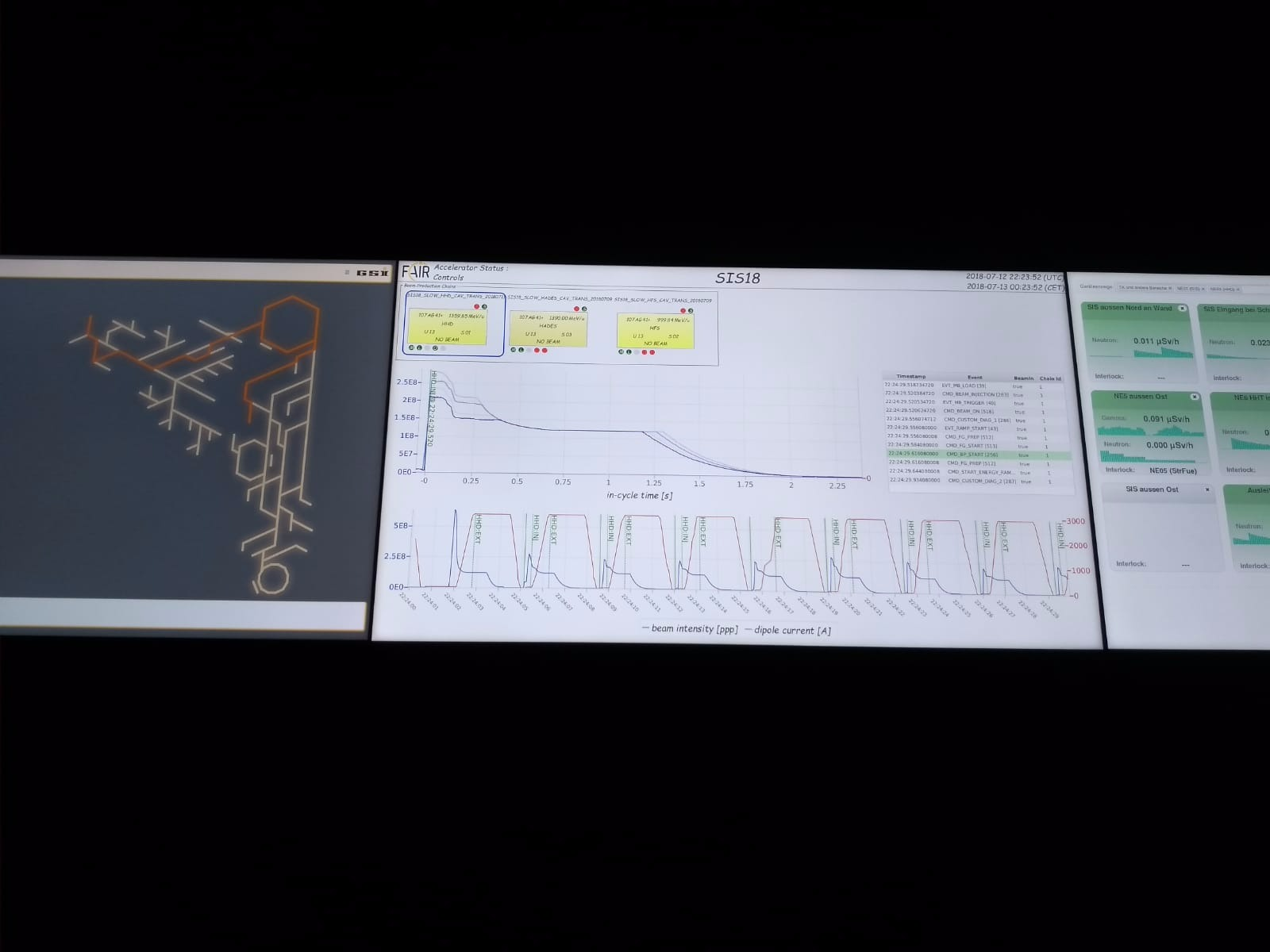 Blue: DCCT
12.07.2018, Night shift  Orbit was moving by 2 mm at injection every 7-8 cycles
7/17/2018
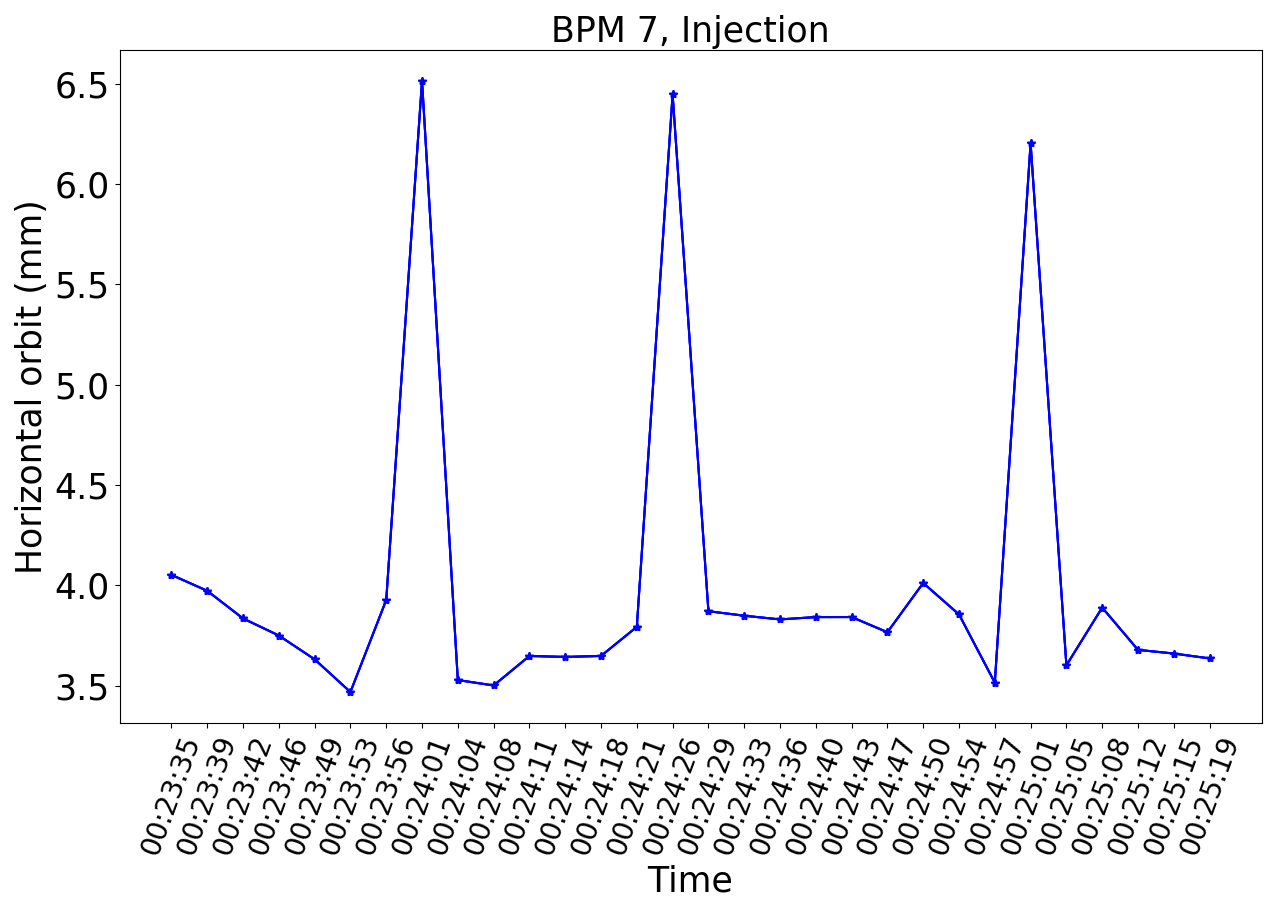 Hypothesis: A longer delay between dipoles ramps causes different magnetic field seen by the beam 

The orbit changes significantly cycle to cycle in this case.
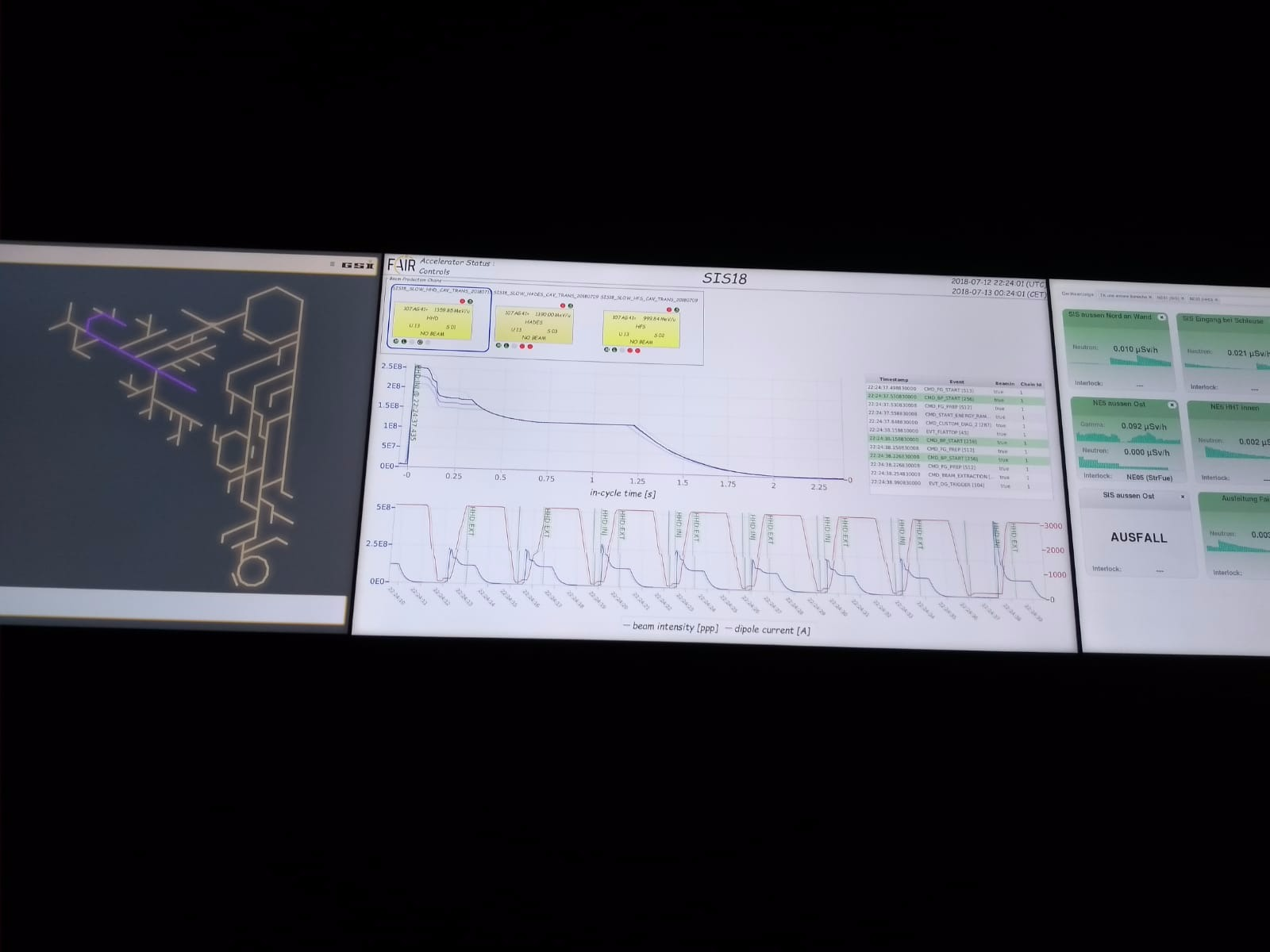 40
7/17/2018
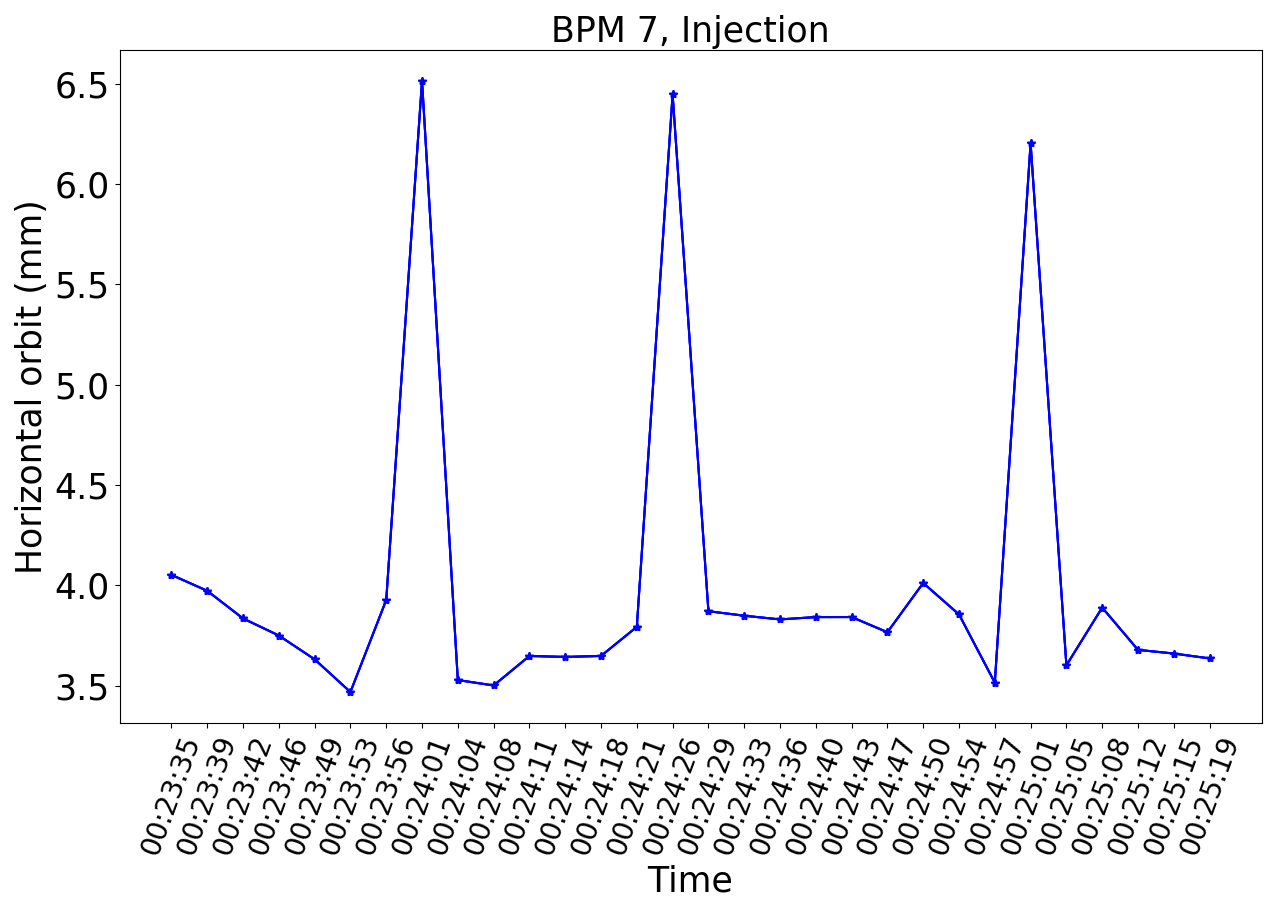 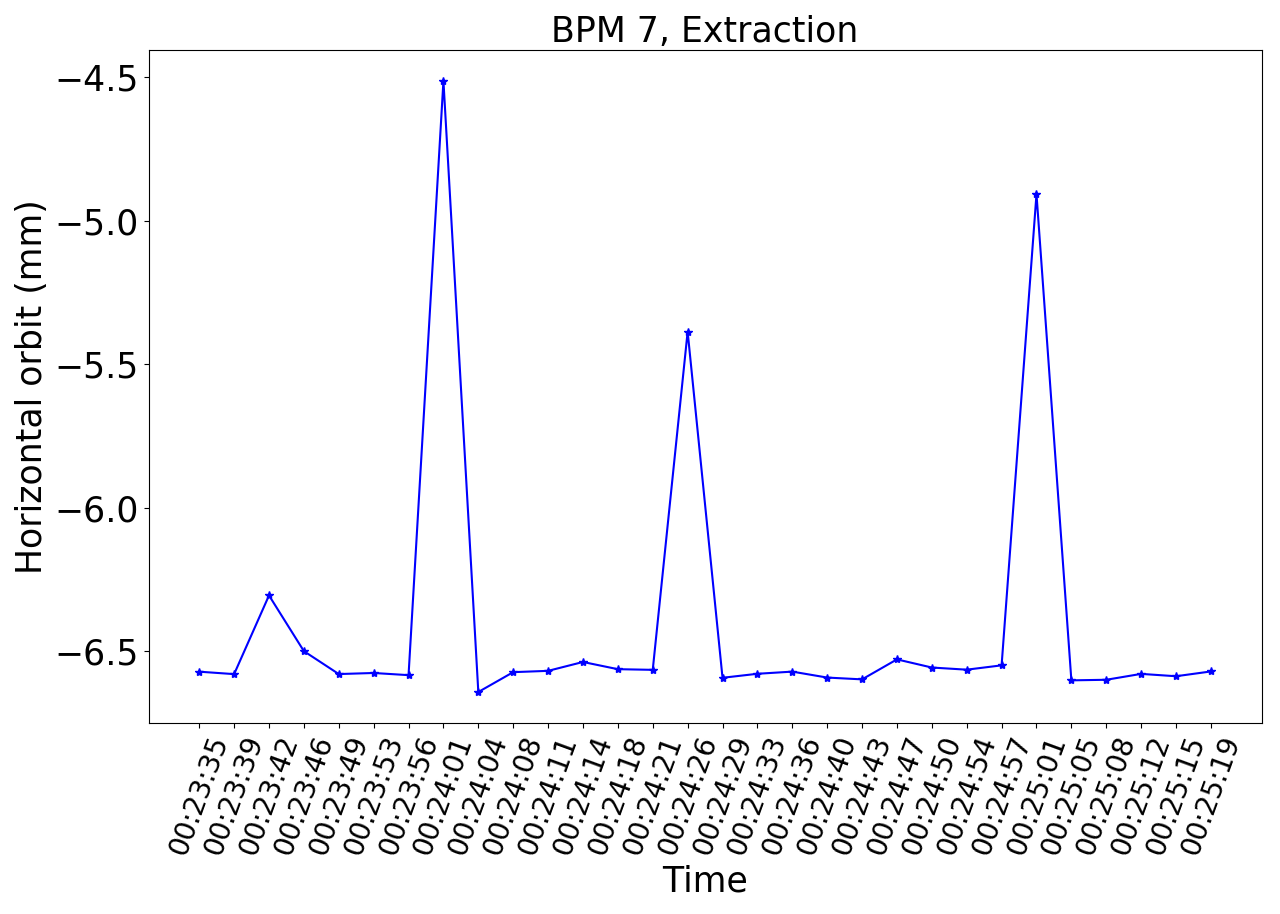 Position distortion till extraction, effect on slow extraction?
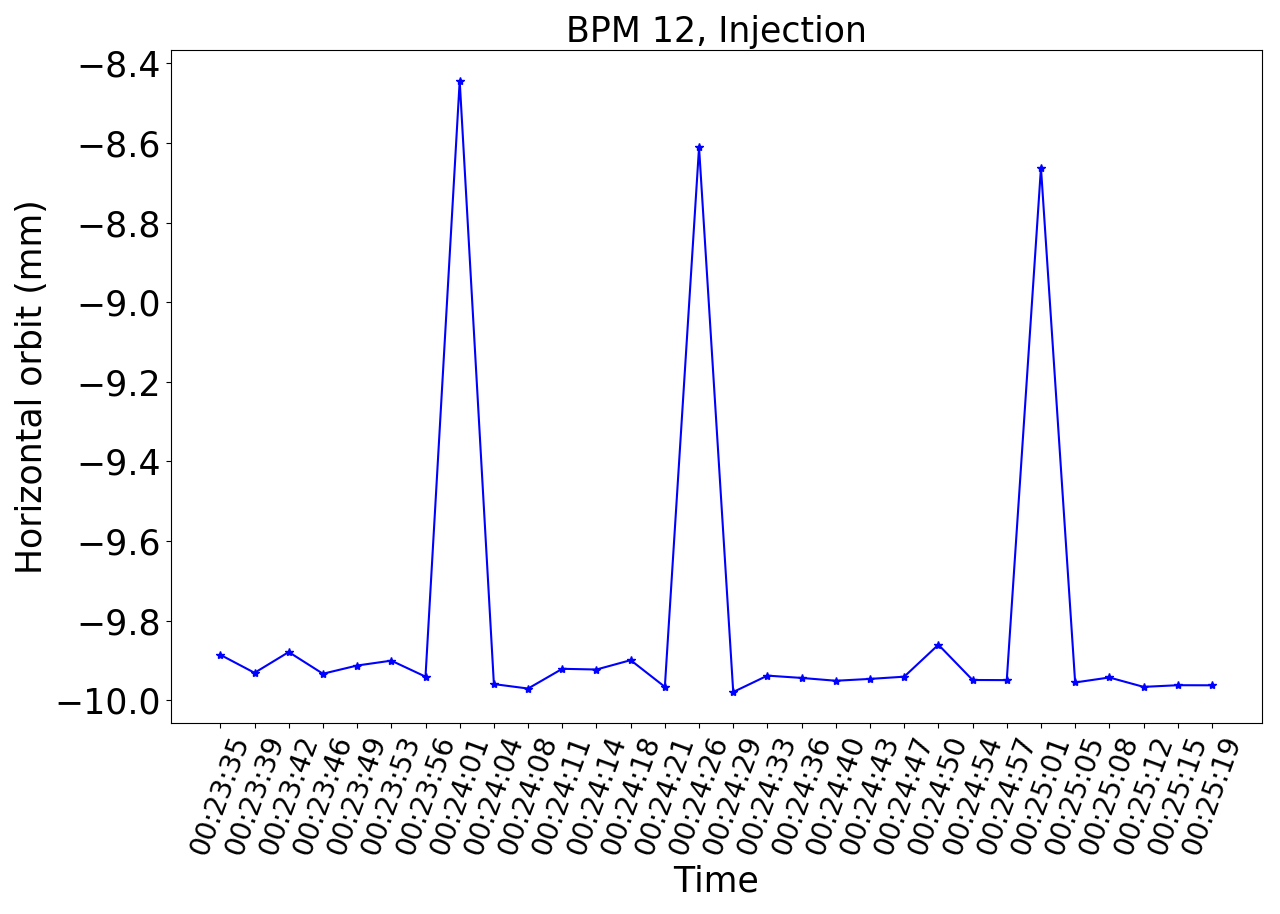 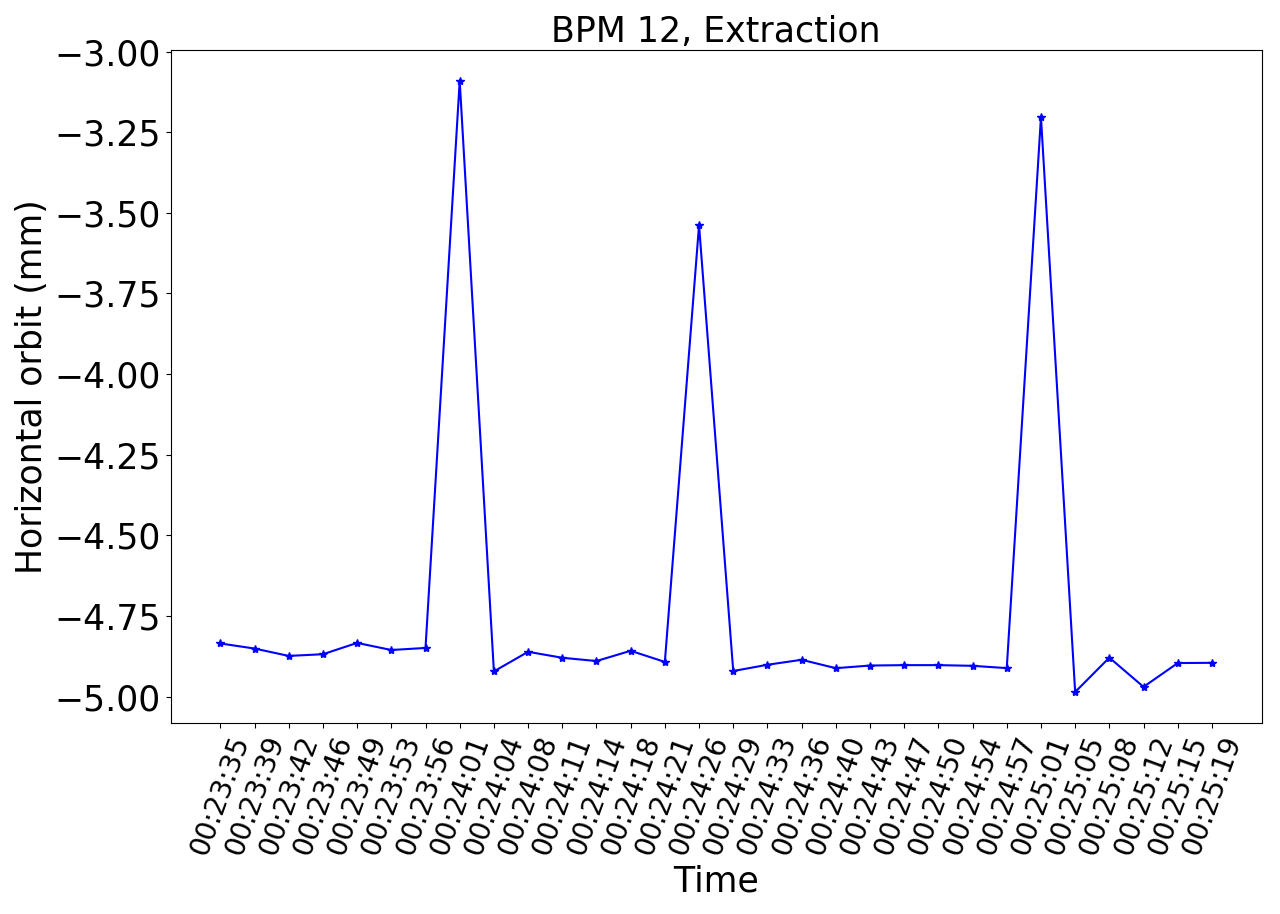 40
7/17/2018